NEWSLETTER PODATKOWY
LISTOPAD 2024
Szanowni Państwo,
poniżej mamy przyjemność przesłać informację o aktualnościach podatkowych.
W tym wydaniu biuletynu informujemy Państwa o:
nowym rozporządzeniu Ministra Finansów w sprawie JPK_CIT,
interpretacji ogólnej dotyczącej zwolnienia dywidendowego w ustawie o CIT,
ostatnim wyroku NSA w sprawie opodatkowania usług transportowych,
zmianie interpretacji podatkowej przez Szefa KAS w sprawie odliczenia wydatków na poczęstunek dla osób współpracujących z firmą na podstawie umów cywilnoprawnych.
W przypadku zainteresowania podanymi zagadnieniami uprzejmie prosimy o kontakt.
JPK_CIT NA RAZIE BEZ EWIDENCJI ŚT I WNIP
Przypominamy, że od 1 stycznia 2025 r. podatnicy podatku CIT będą zobowiązani do przesyłania do urzędu skarbowego (bez wezwania) nowego pliku JPK tzw. JPK_CIT. 
Podatnicy wyślą JPK_CIT po raz pierwszy:
za rok podatkowy 2025 – podatnicy CIT, których wartość przychodu (w poprzednim roku) przekroczyła 50 mln euro oraz PGK,
za rok podatkowy 2026 – podatnicy zobowiązani przesyłać ewidencję JPK_VAT,
za rok podatkowy 2027 – pozostali podatnicy.
Na JPK_CIT będą składać się dwie nowe struktury tj.:
JPK_KR_PD – Jednolity Plik Kontrolny Księgi Rachunkowe Podatek Dochodowy oraz
JPK_ST_KR –  Jednolity Plik Kontrolny Środki Trwałe.
Ministerstwo Finansów opublikowało projekt rozporządzenia, na mocy którego planuje się zwolnić czasowo podatników CIT z obowiązku elektronicznego przekazywania ewidencji środków trwałych i WNiP (struktury JPK_ST_KR). Obowiązek przesłania tej części ewidencji ma wejść w życie rok później – po raz pierwszy za 2026 rok.
ZWOLNIENIE DYWIDENDOWE
Na gruncie przepisów ustawy o CIT wypłata dywidend jest zwolniona z podatku, m.in. jeśli udziałowiec nie korzysta ze zwolnienia z opodatkowania podatkiem dochodowym od całości swoich dochodów, bez względu na źródło ich osiągania.
15 listopada 2024 r. Minister Finansów wydał interpretację ogólną (nr DD9. 8202.1.2024) w tej sprawie. Doprecyzował, że fakt iż odbiorca dywidendy z innego państwa członkowskiego UE lub EOG korzysta ze zwolnienia podatkowego o charakterze przedmiotowym w stosunku do otrzymywanej dywidendy na podstawie przepisów podatkowych będących implementacją postanowień Dyrektywy „Parent-Subsidiary”, nie narusza warunku skorzystania ze zwolnienia dywidendowego.
Oznacza to, że wypłacając dywidendę za granicę, polski płatnik może zastosować zwolnienie z podatku u źródła w sytuacji, gdy dywidenda ta będzie podlegała zwolnienia z podatku dochodowego u udziałowca (oczywiście po spełnieniu pozostałych warunków niezbędnych do stosowania zwolnienia z podatku WHT w Polsce).
USŁUGI CIĄGŁE W TRANSPORCIE
NSA potwierdził, że usługi transportowe mogą zostać uznane za usługi ciągłe w VAT.
Sprawa dotyczyła spółki, która w ramach prowadzonej działalności zamawiała u podmiotów zagranicznych usługi transportu. Z uwagi na dużą liczbę oraz powtarzalność dostaw, strony umowy zdecydowały o rozliczaniu usługi transportowej w miesięcznych okresach rozliczeniowych.
Organy podatkowe oraz WSA twierdzili, że w tej sytuacji nie można mówić o usłudze ciągłej (o której mowa w art. 19a ust. 3 ustawy o VAT), bo musiałaby to być usługa wykonywana bezustannie, nieprzerwanie przez czas trwania umowy. Chodziłoby więc o taką usługę, dla której można jednoznacznie określić tylko moment rozpoczęcia, natomiast nie da się określić momentu zakończenia rozumianego jako definitywne wykonanie. Natomiast spółka dysponuje zestawieniem, w którym są wyszczególnione poszczególne transporty towarów i może ustalić moment wykonania konkretnej usługi transportowej przez kontrahenta (moment jej rozpoczęcia i zakończenia).
Spółka natomiast zwracała uwagę, że do momentu wystawienia faktury przez kontrahenta i tym samym zaakceptowania usługi przez spółkę nie można ustalić należnego wynagrodzenia. Poza tym zagraniczny kontrahent musi pozostawać w ciągłej dyspozycji do świadczenia usługi transportowej, co również jest elementem charakterystycznym dla usług ciągłych. 
NSA przychylił się do argumentacji spółki (wyrok z 9 września 2024 r. sygn. akt I FSK 1786/20) i uznał, że usługę transportową można uznać za usługę ciągłą. 
Takie stanowisko NSA skutkować może uproszczeniem w zakresie stosowania kursów przeliczeniowych dla faktur wystawionych w walucie obcej (jeden kurs przeliczeniowy np. z końca miesiąca, zamiast wiele kursów przypisanych do pojedynczych transportów).
OBIAD DLA WSPÓŁPRACOWNIKÓW W KOSZTACH PODATKOWYCH
11 października 2024 r. szef KAS opublikował zmienioną interpretację podatkową (nr DOP4.8221.8.2021.CPXV), w której potwierdził, że wydatki na zakup artykułów spożywczych zarówno dla „pracowników”, jak i „współpracowników” (B2B) spełniają przesłanki zaliczenia do kosztów podatkowych. 
Firma nabywała artykuły spożywcze dla personelu. Część osób współpracuje ze spółką na podstawie umowy o pracę, a część na podstawie umów B2B. Wszyscy mogą korzystać z części wspólnych biura, w tym kuchni oraz jej wyposażenia, w której spółka udostępnia im m.in. wodę mineralną, kawę, herbatę, mleko, cukier, warzywa i owoce, ciastka i soki. Podczas niektórych spotkań i szkoleń wewnętrznych zapewniane są również kanapki, pizza lub zestawy lunchowe.
Szef KAS przyznał, że wydatki te (w szczególności w części przypadającej na współpracowników na B2B) nie stanowią kosztów reprezentacji i w konsekwencji – stanowią koszty podatkowe spółki na zasadach ogólnych. Wcześniejsze stanowisko organów w tej kwestii było bardziej restrykcyjne.
Mamy nadzieję, że powyższe informacje okażą się pomocne. W przypadku pytań lub wątpliwości uprzejmie prosimy o kontakt.
Z poważaniem

Juliusz Wojciechowski
wspólnik, doradca podatkowy nr wpisu 09942
juliusz.wojciechowski@bwhs.pl
www.bwhs.pl  
m: 502 517 093



Sylwia Antoniak
doradca podatkowy nr wpisu 14574
sylwia.antoniak@bwhs.pl 
www.bwhs.pl
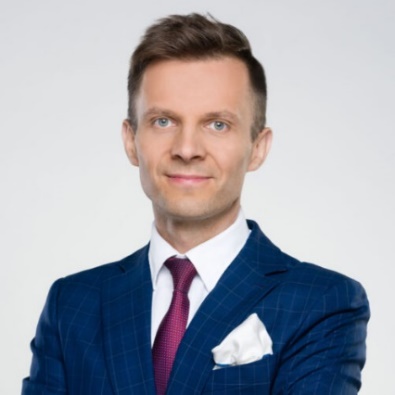 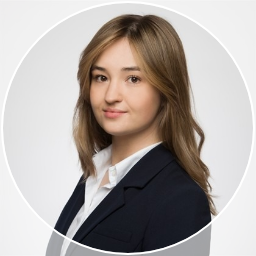 Powyższy Newsletter zawiera jedynie ogólne informacje i wskazówki. Nie powinny być one podstawą do zawierania jakichkolwiek transakcji lub podejmowania decyzji, bez uzyskania profesjonalnej porady podatkowej dotyczącej sytuacji indywidualnego podatnika. BWHS Wojciechowski Springer i Wspólnicy sp.k. nie ponosi prawnej odpowiedzialności za żadne działania lub zaniechania podjęte w wyniku powyższych informacji.
BWHS Wojciechowski Springer i Wspólnicy sp.k.
ul. Ząbkowska 31, 03-736 Warszawa
Centrum Praskie KONESER
t: (22) 584 16 50
www.bwhs.pl